STŘEDOVĚK - MAPY
JIŘÍ MIHOLA
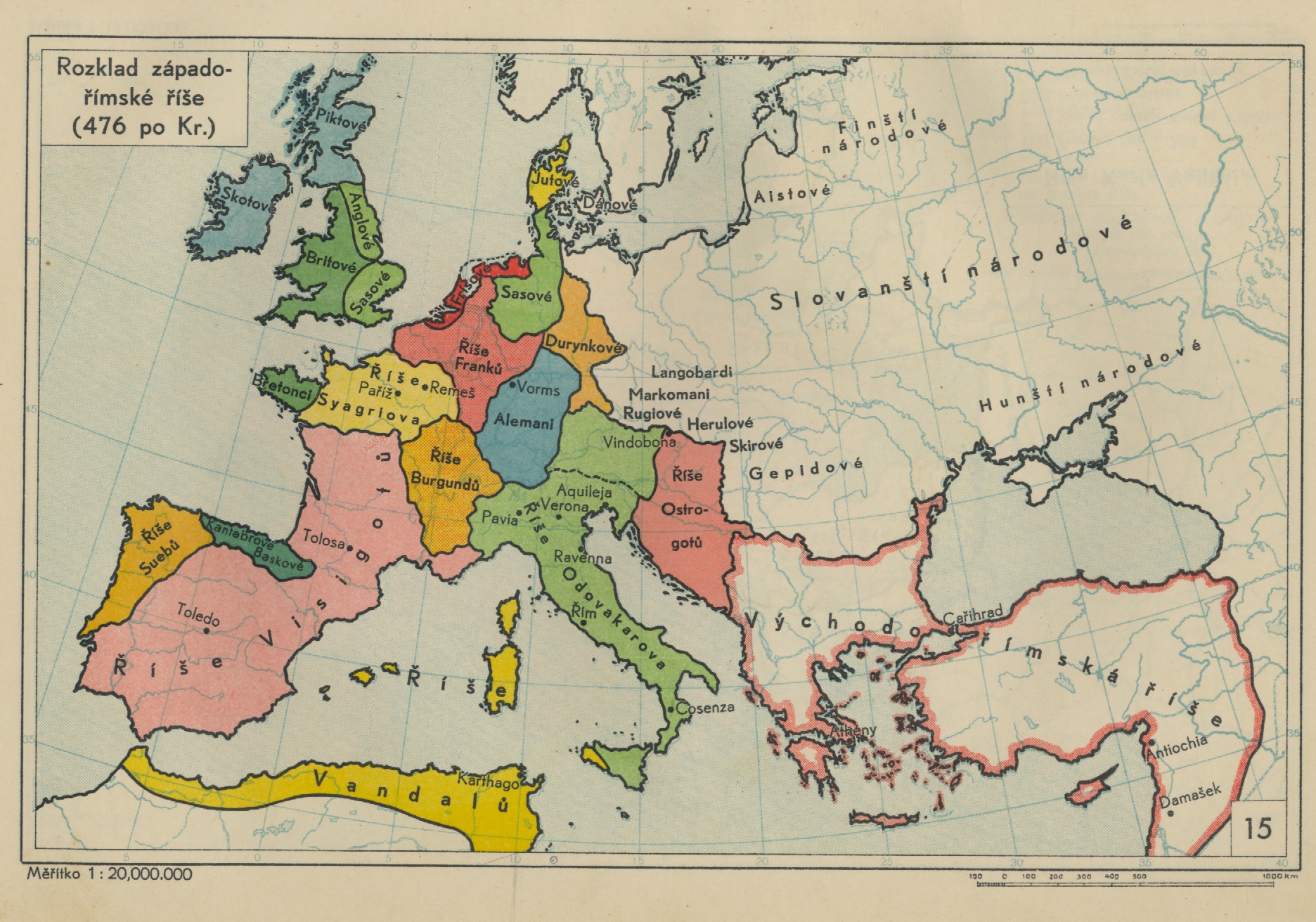 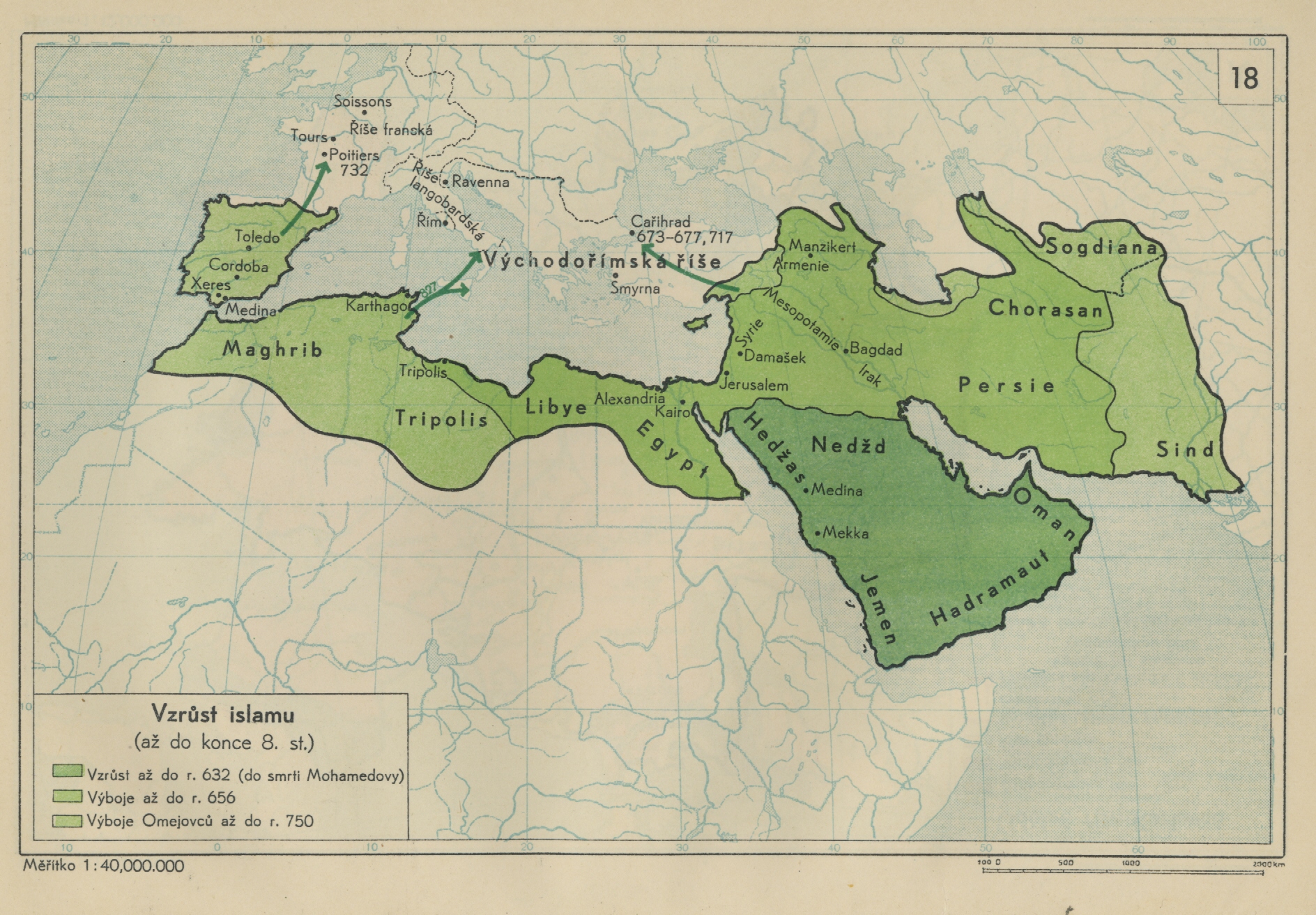 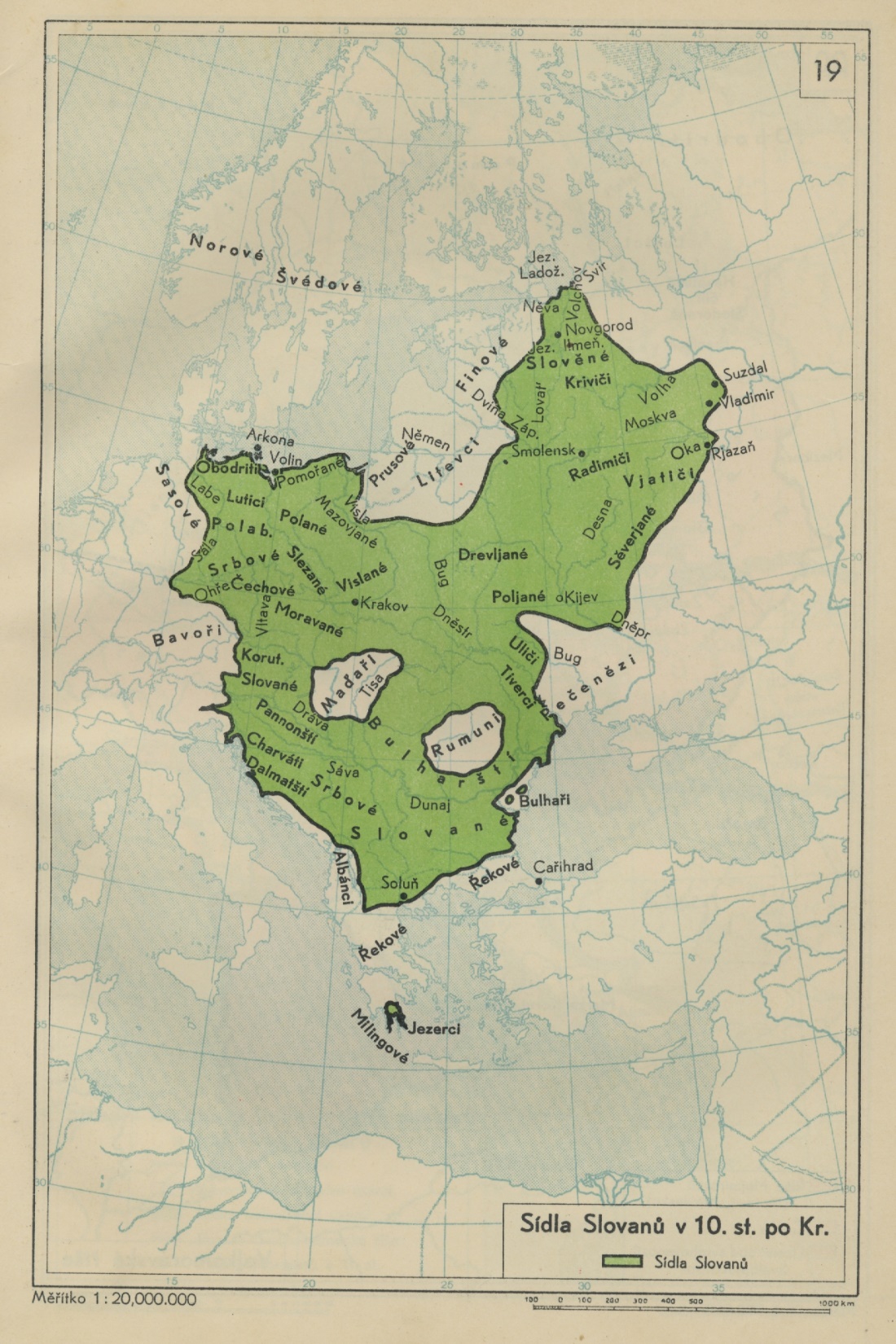 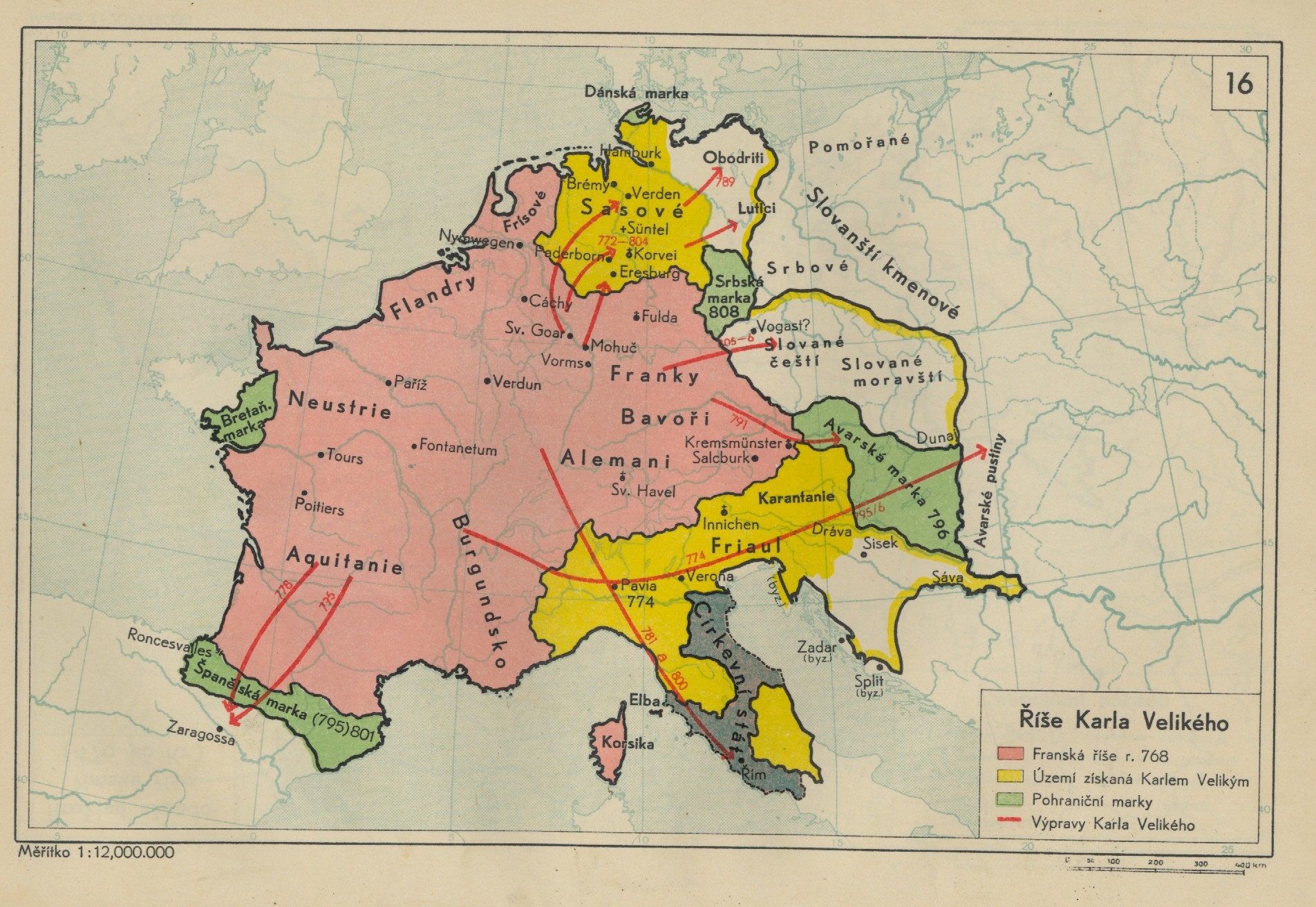 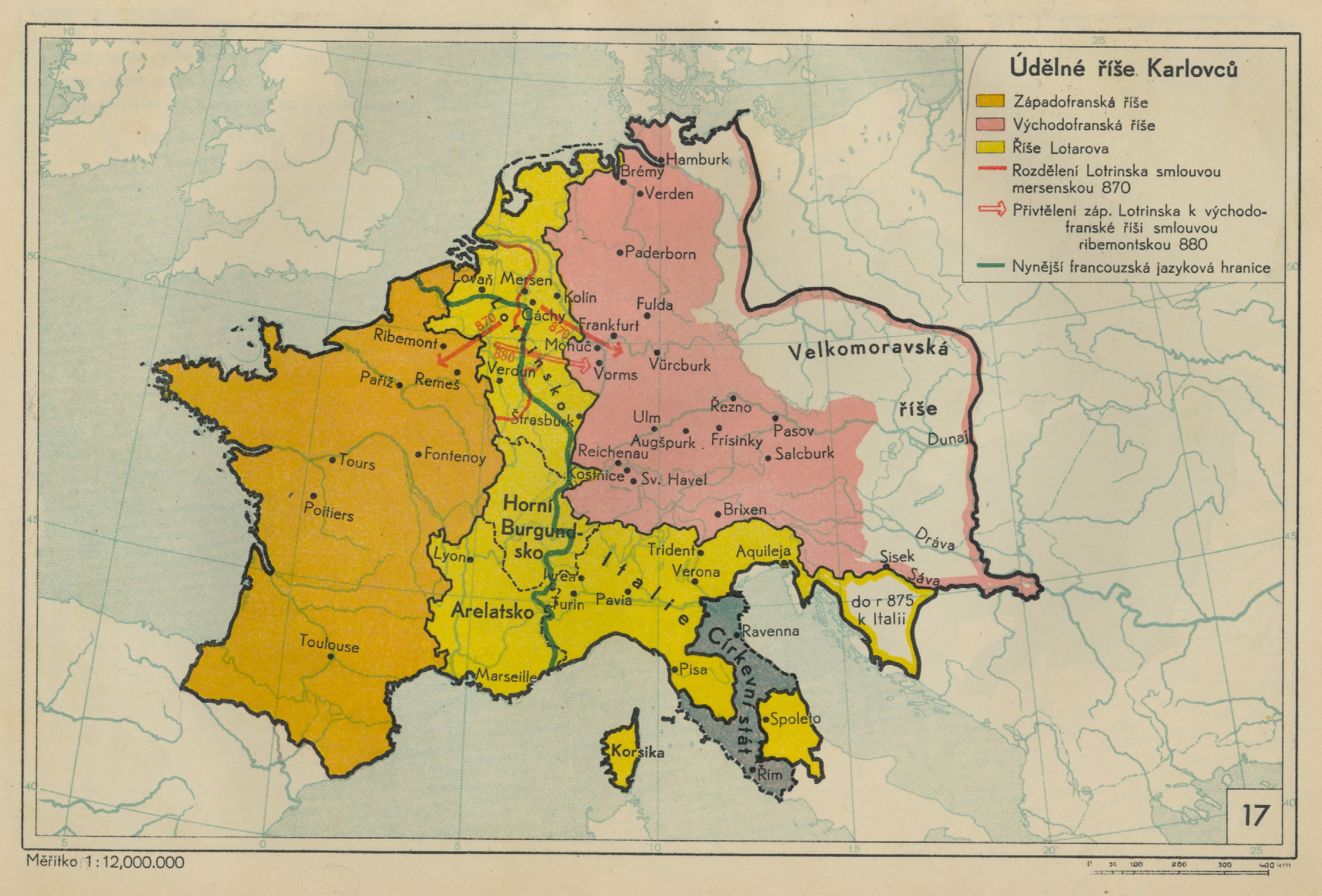 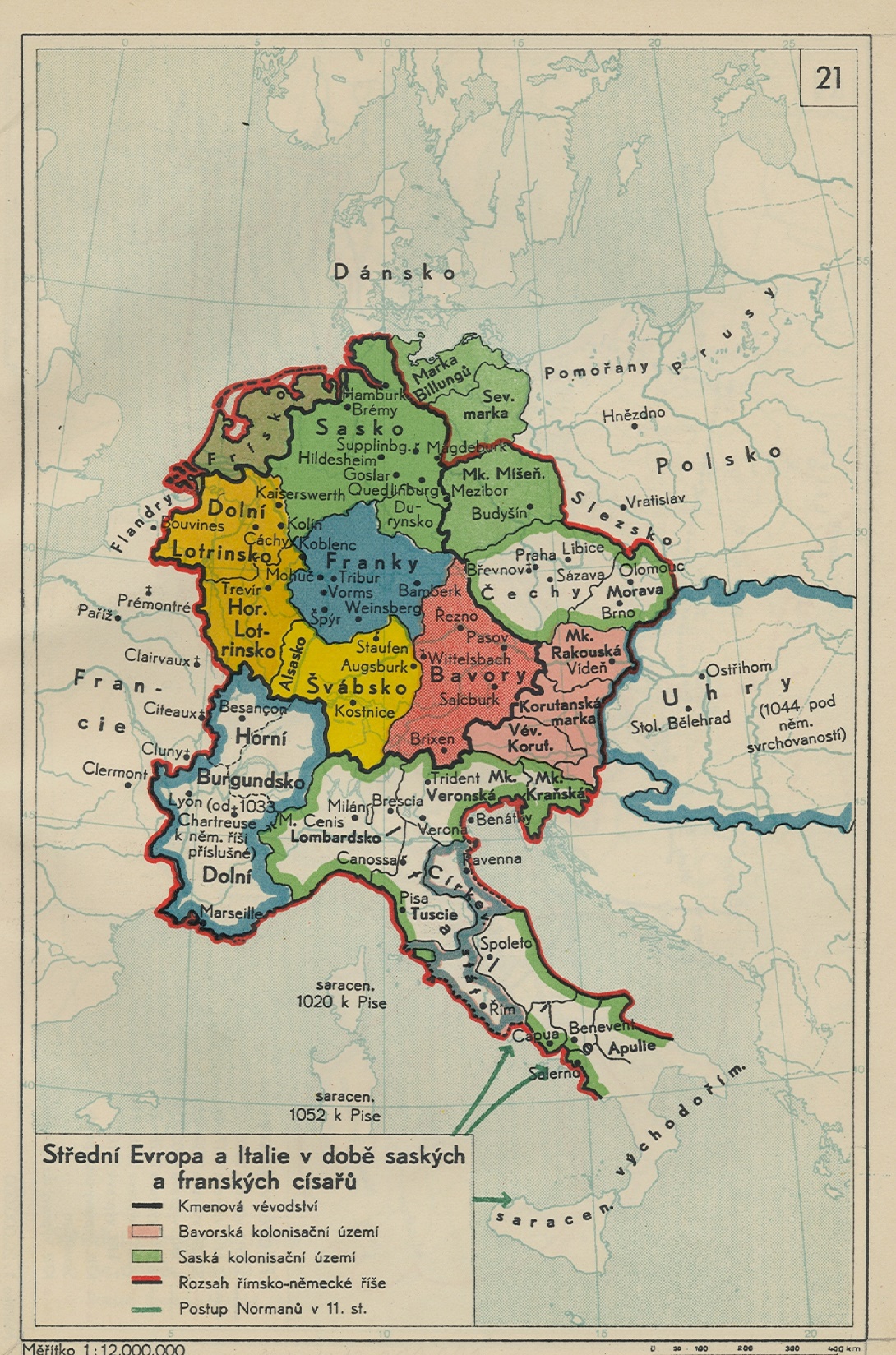 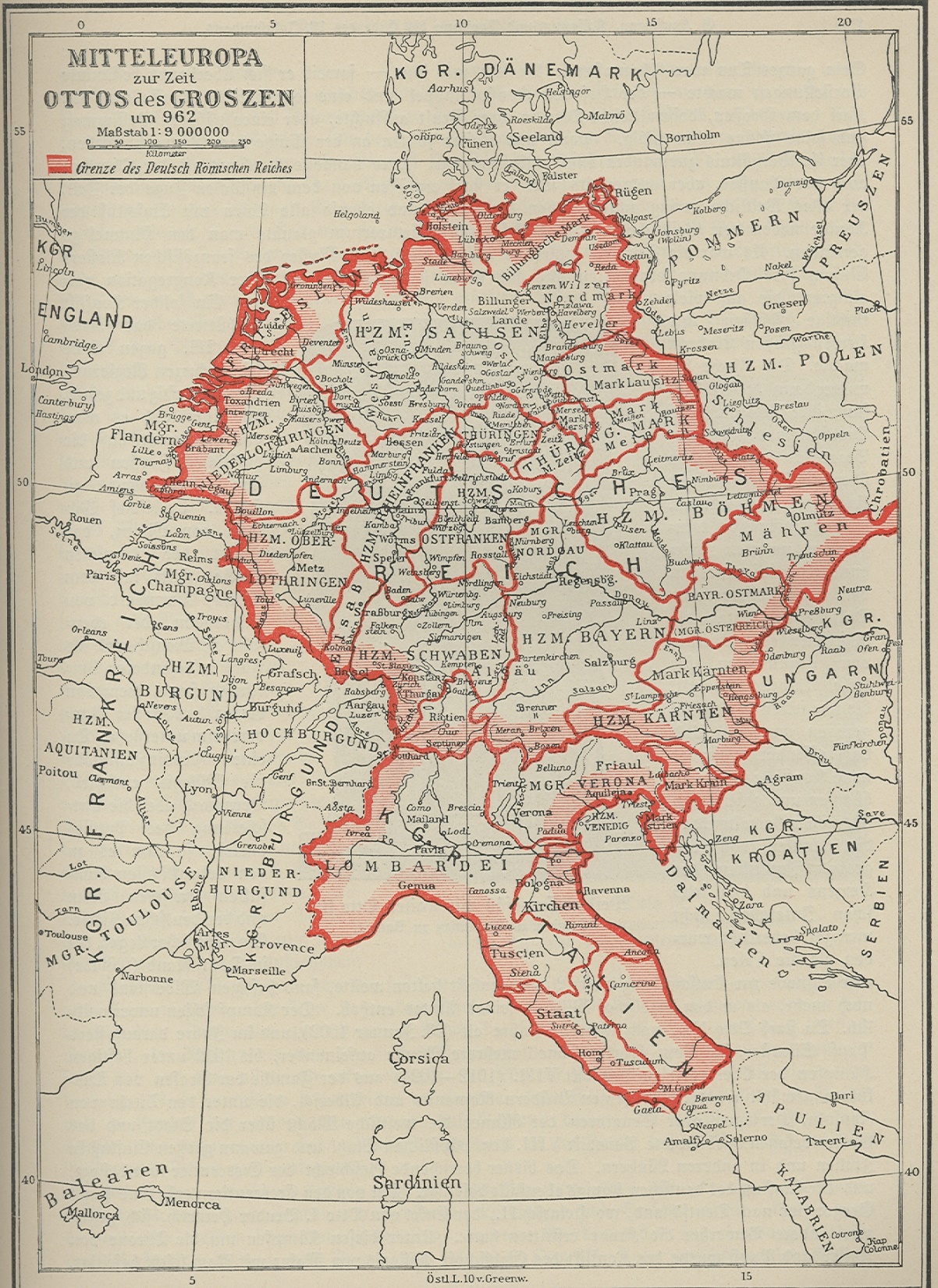 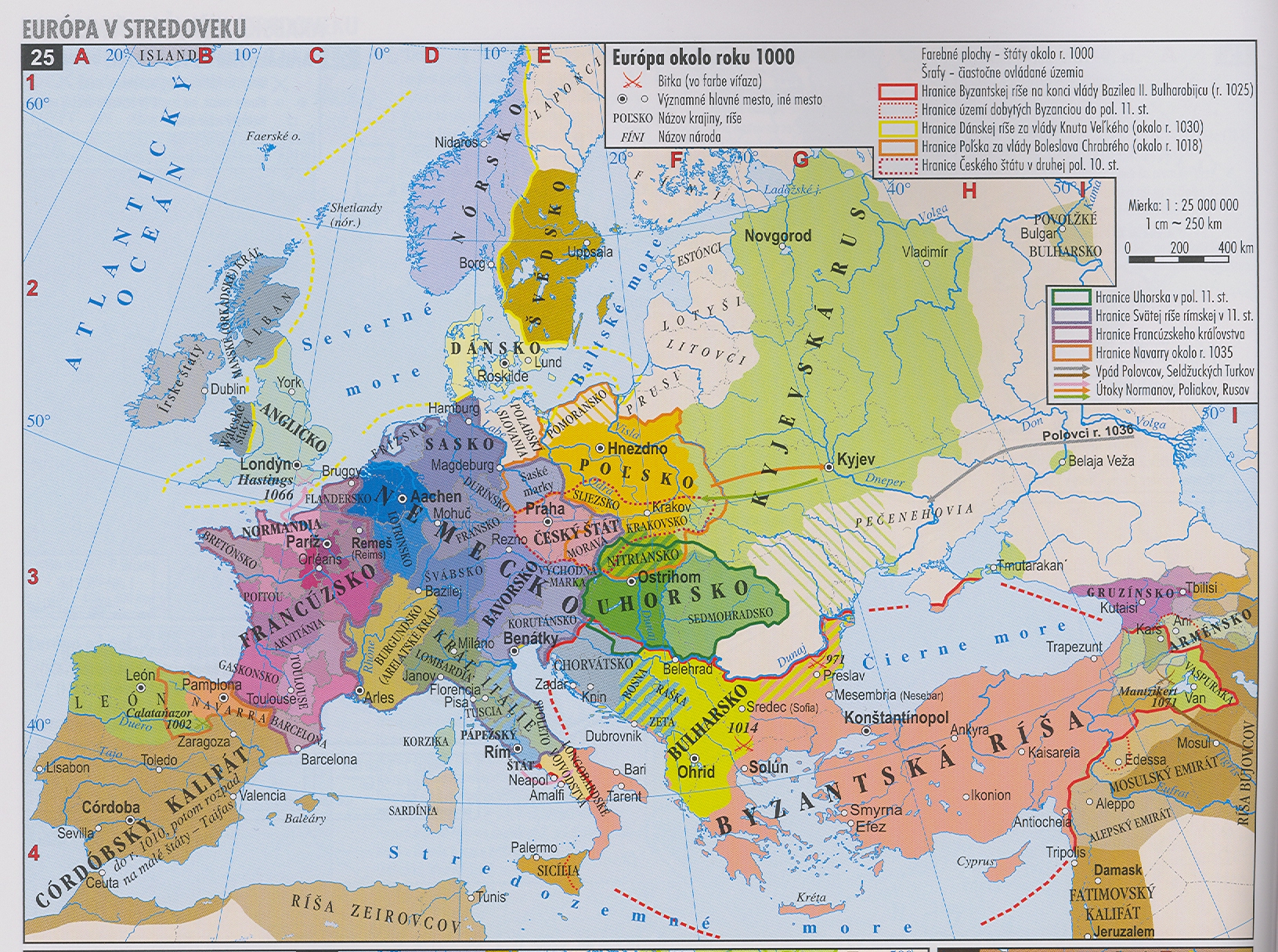 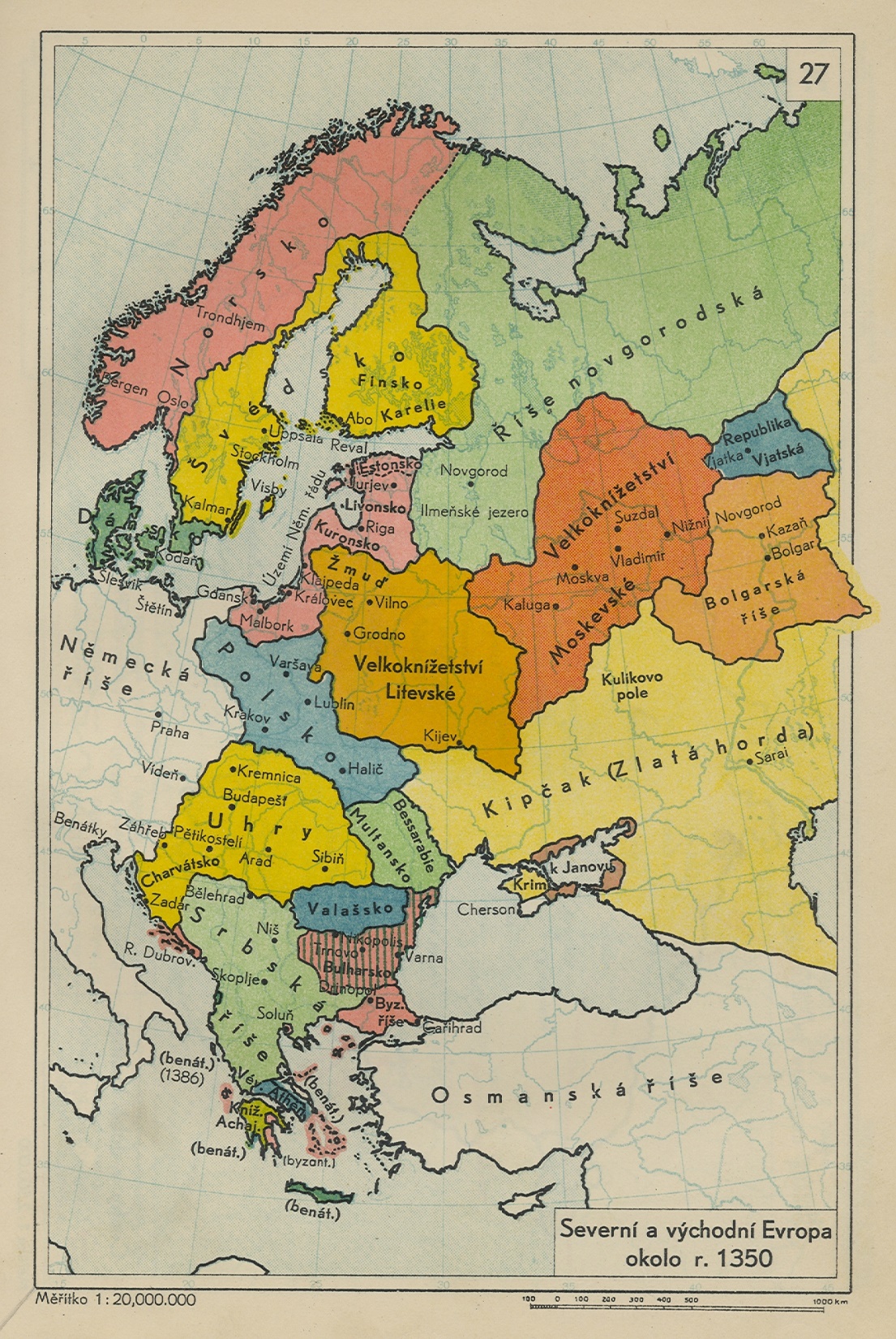 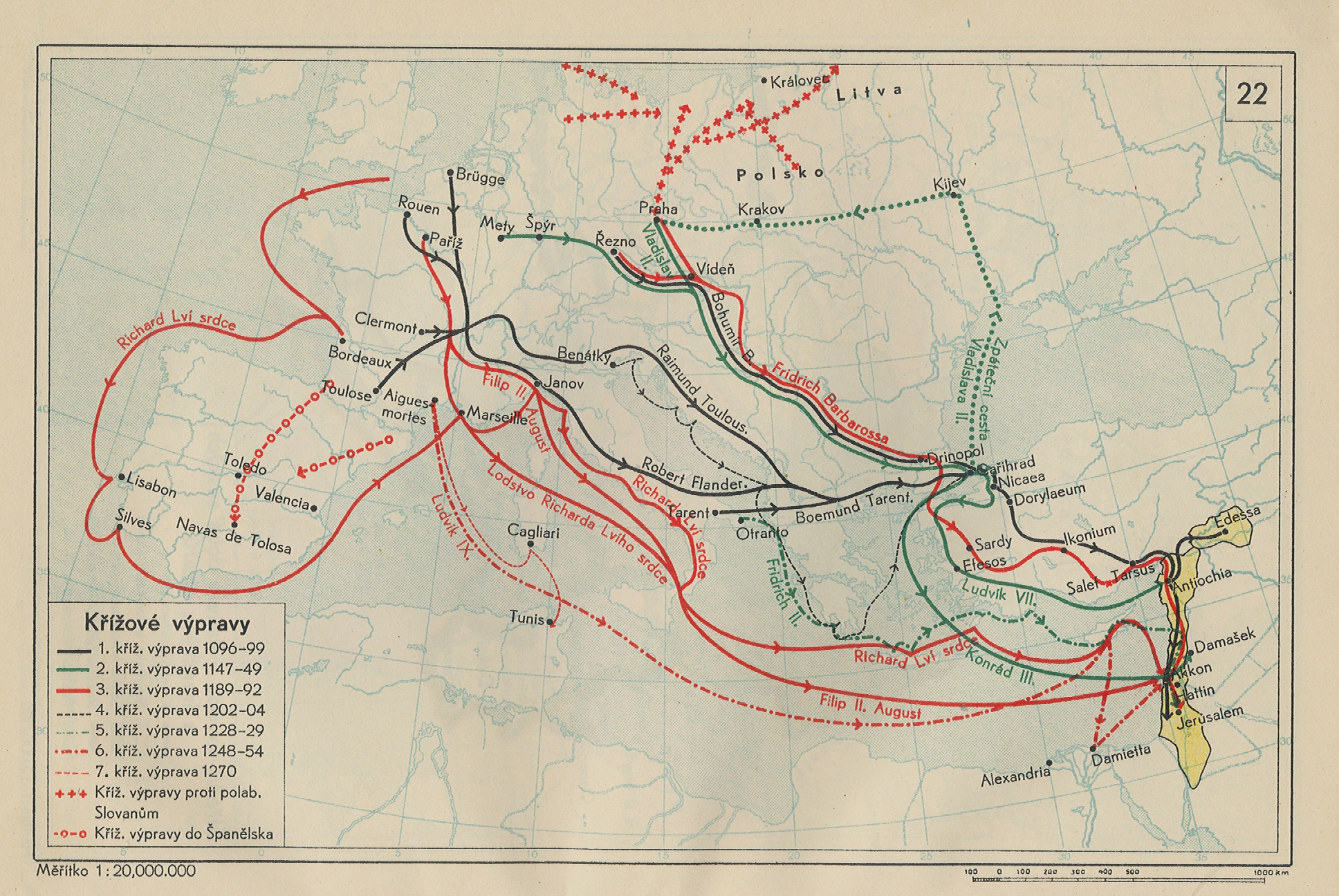 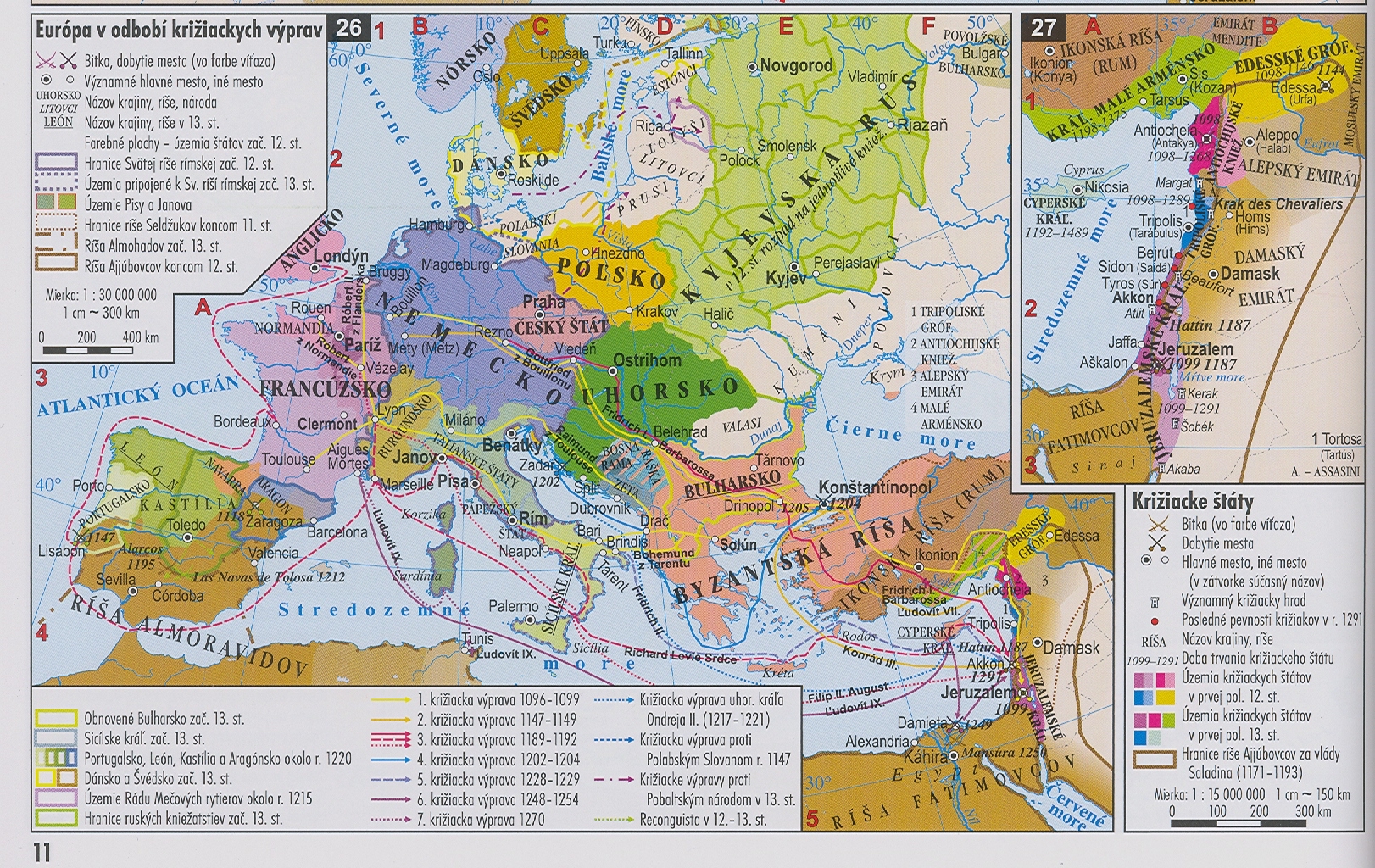 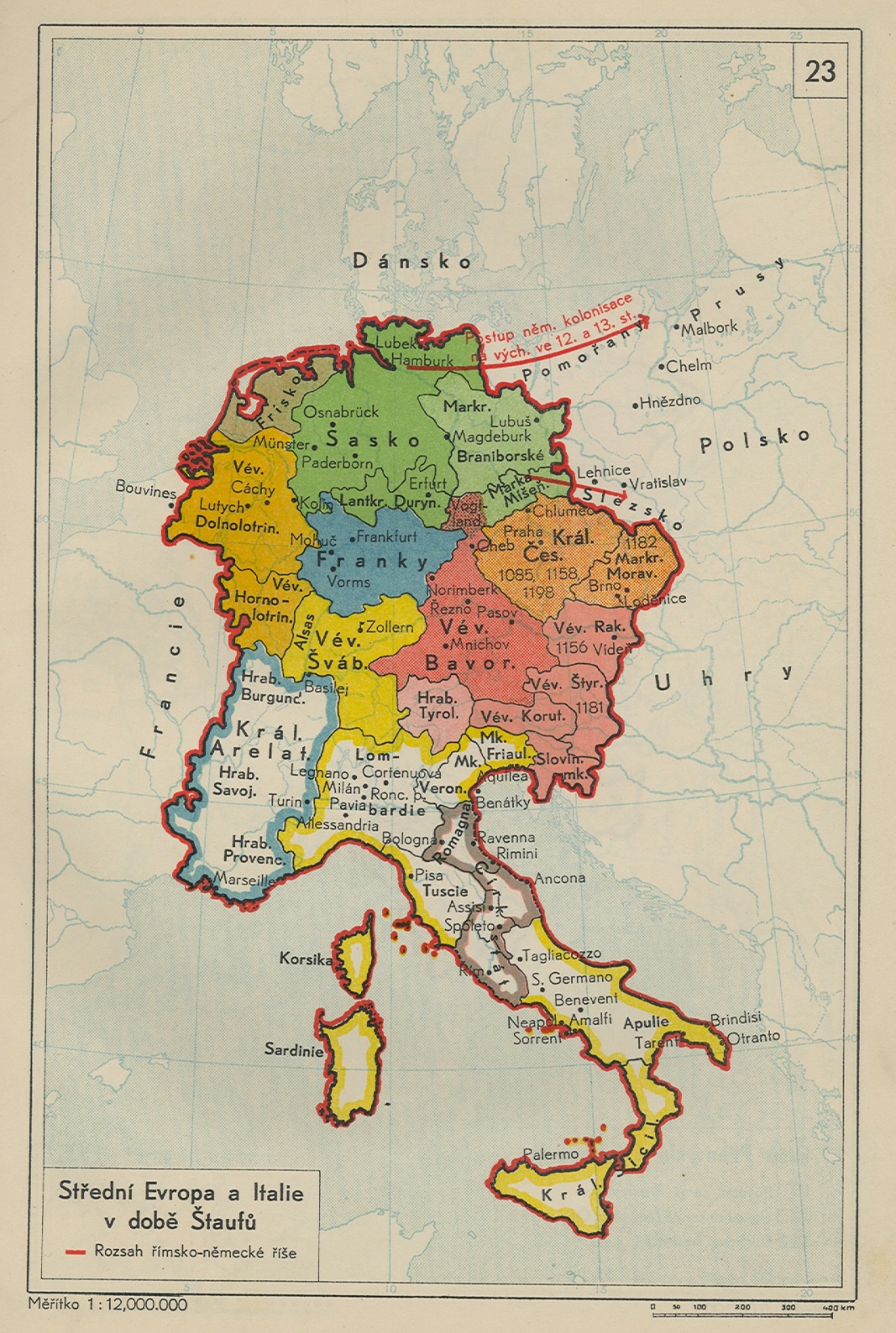 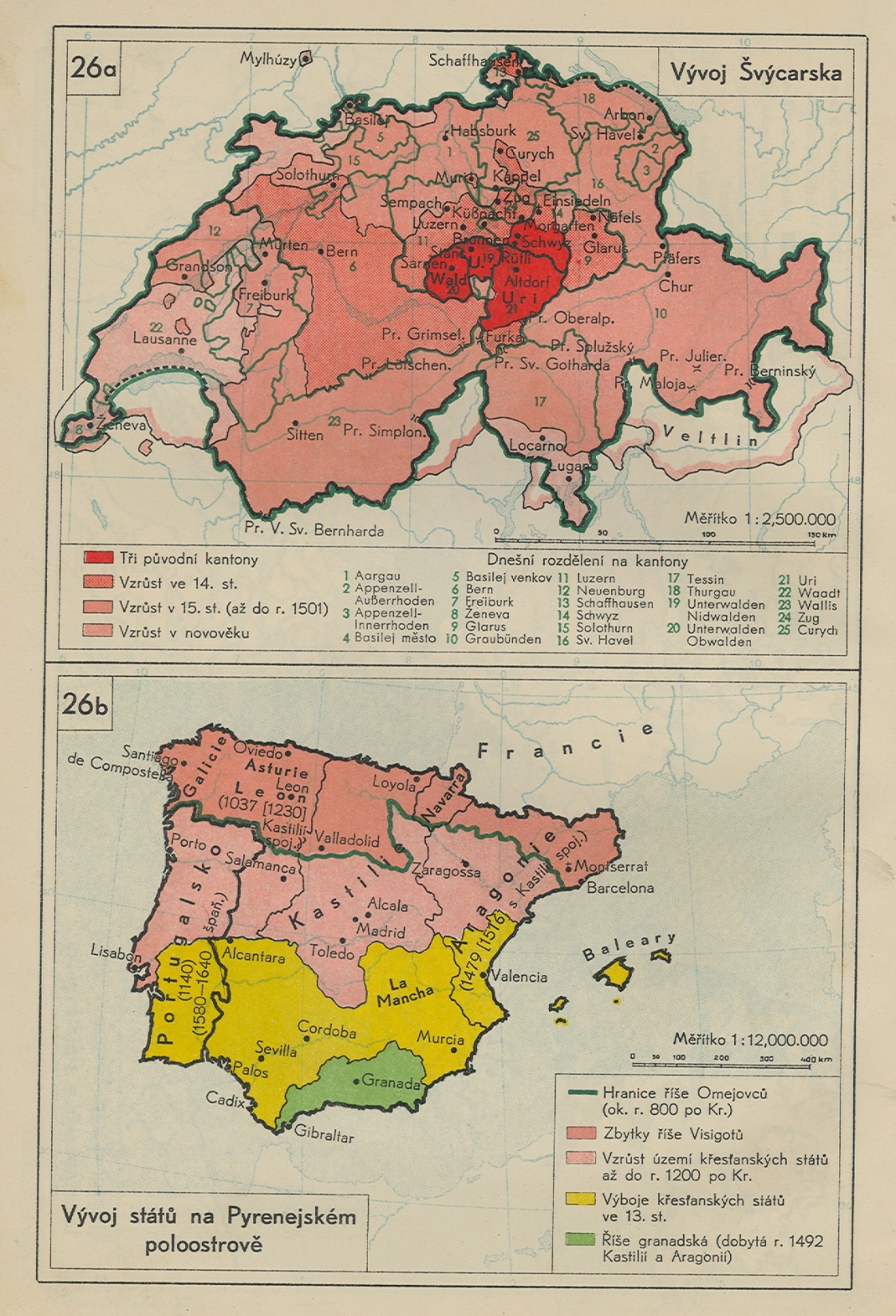 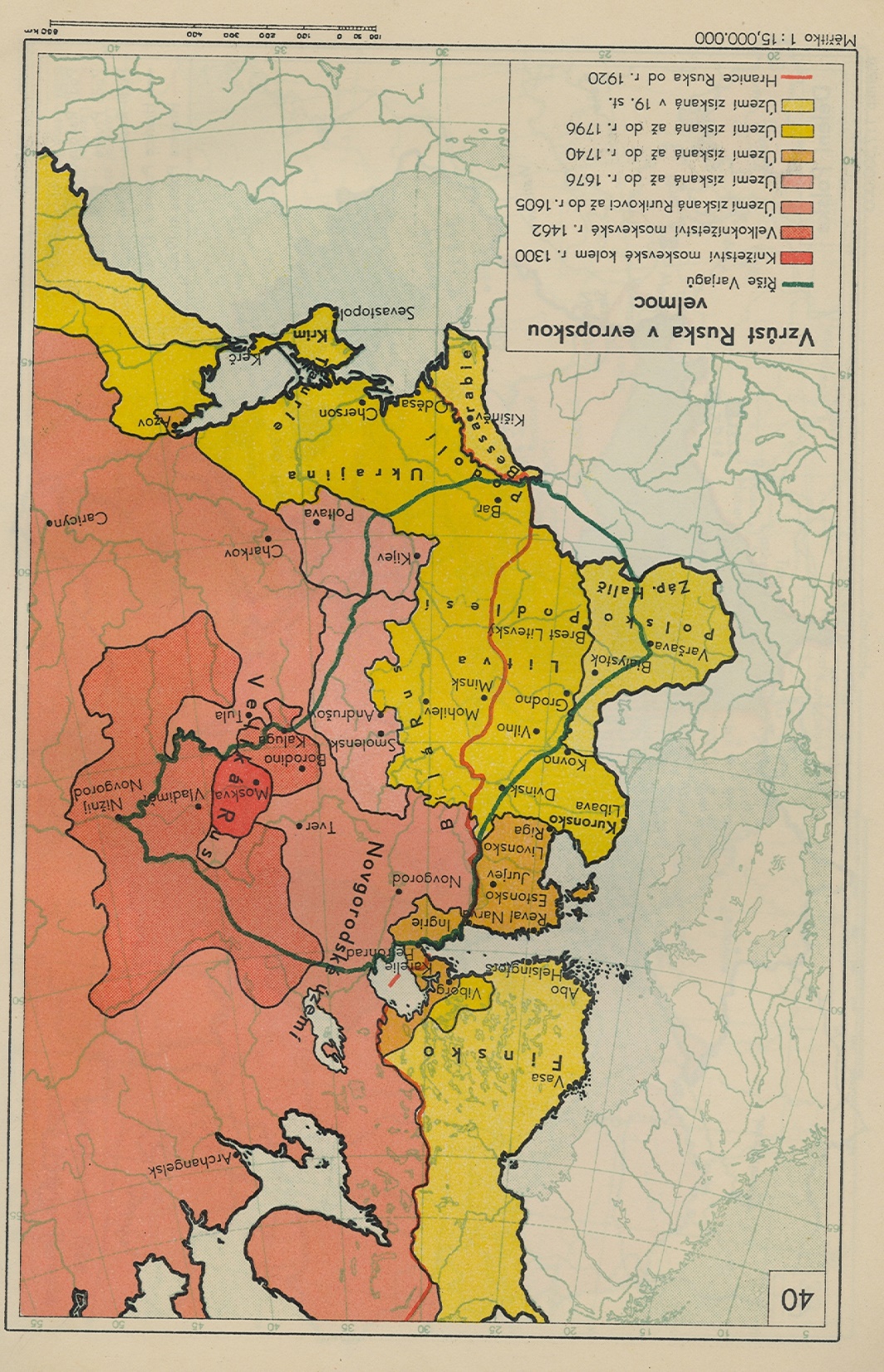 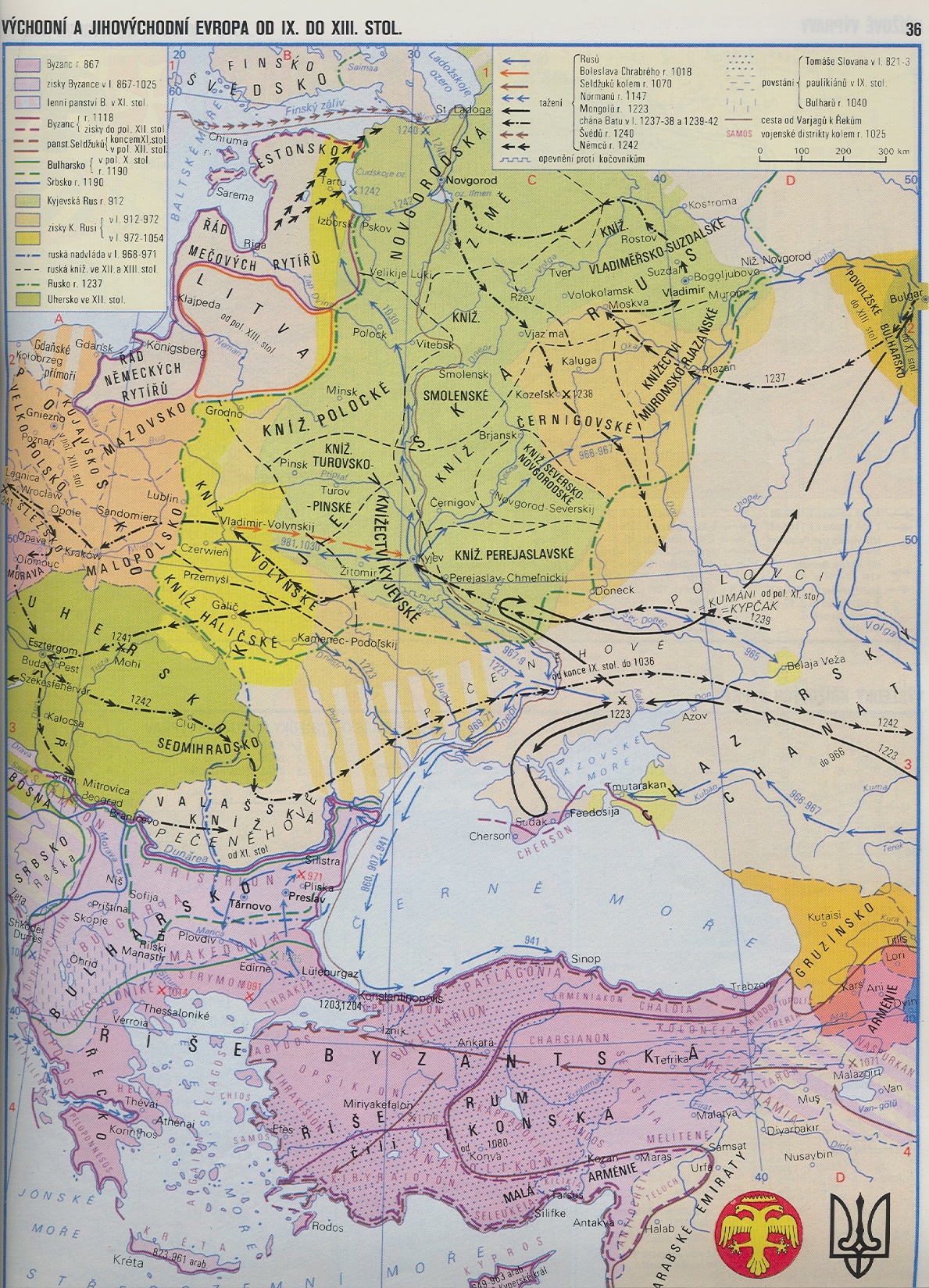 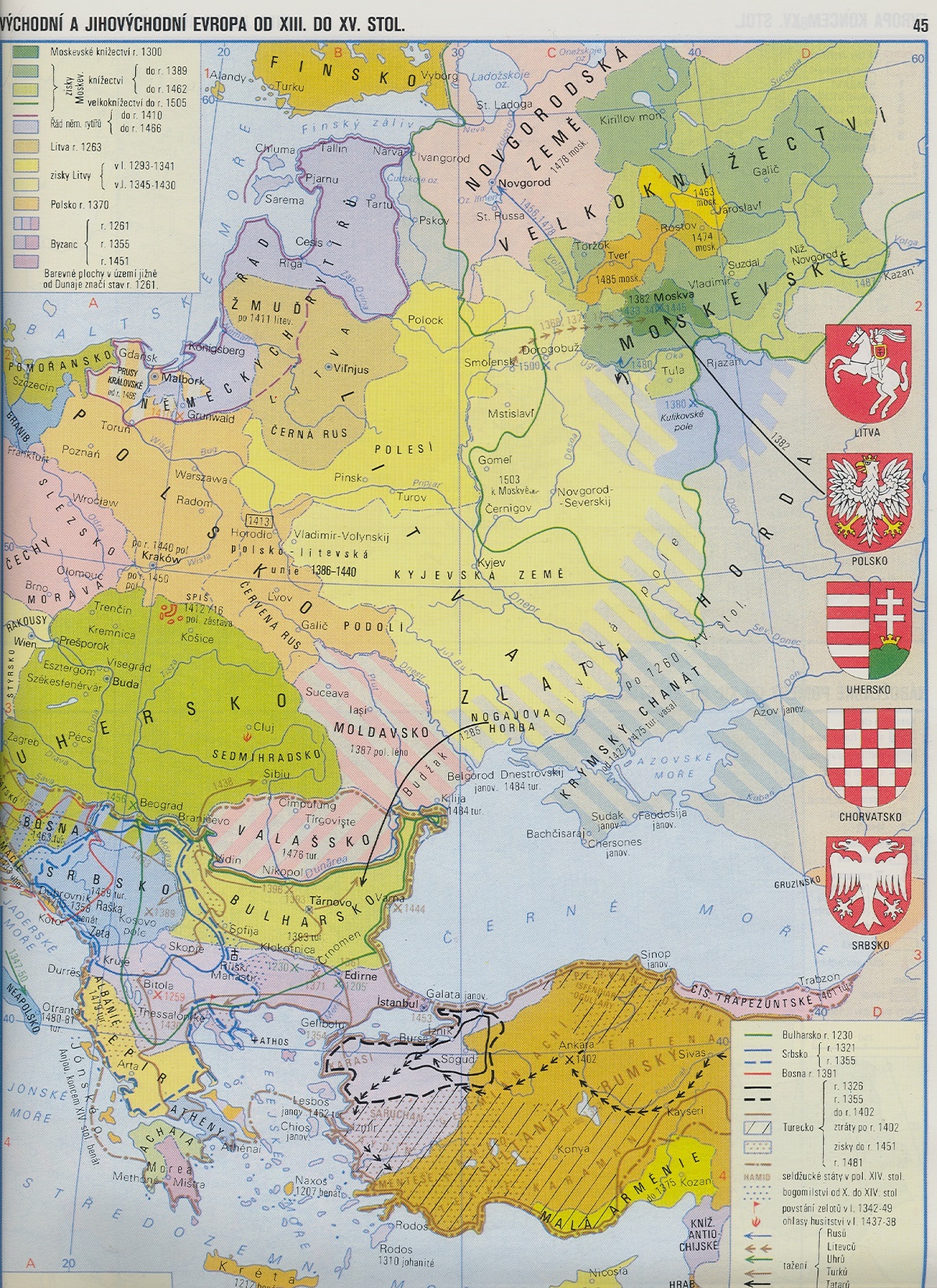 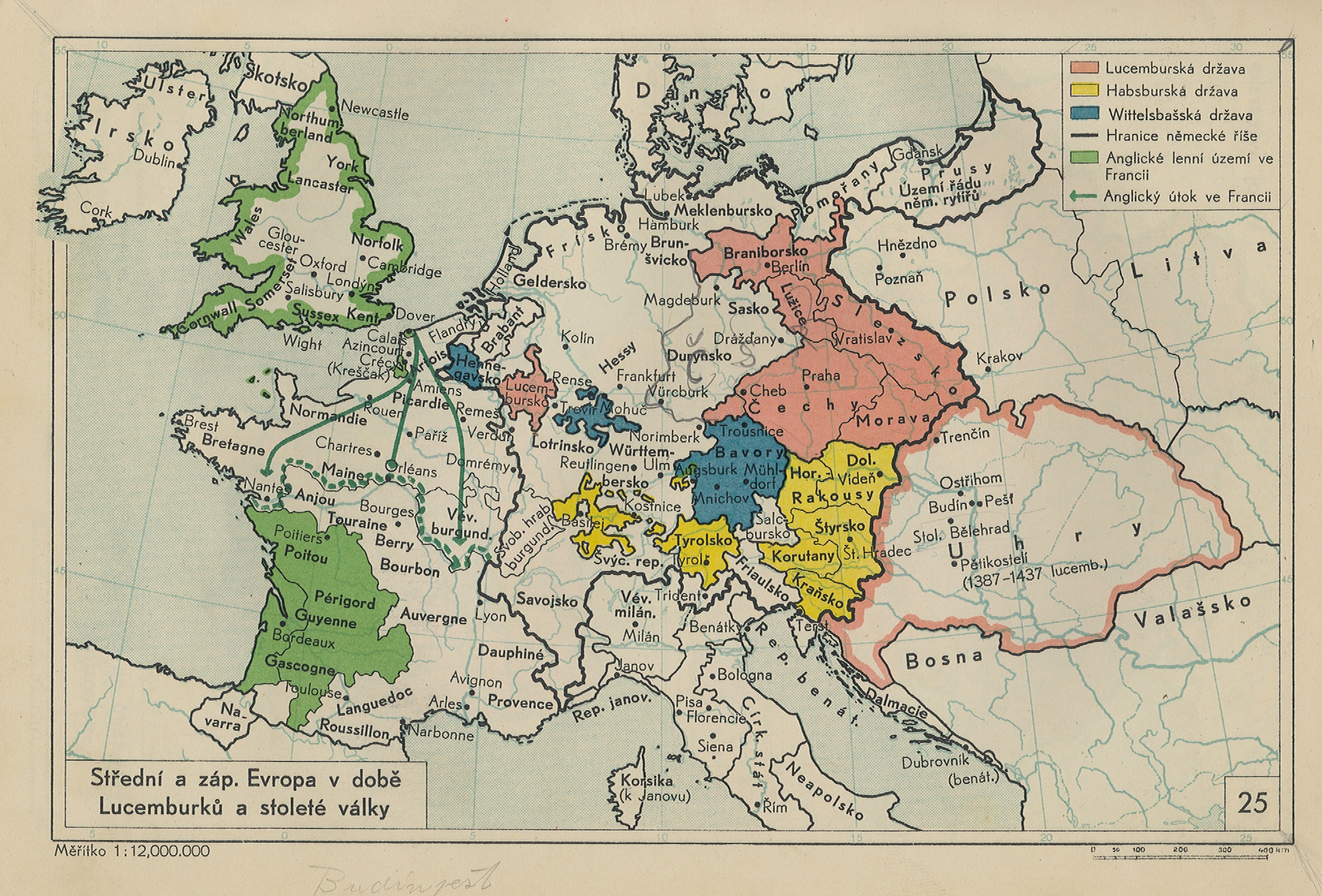 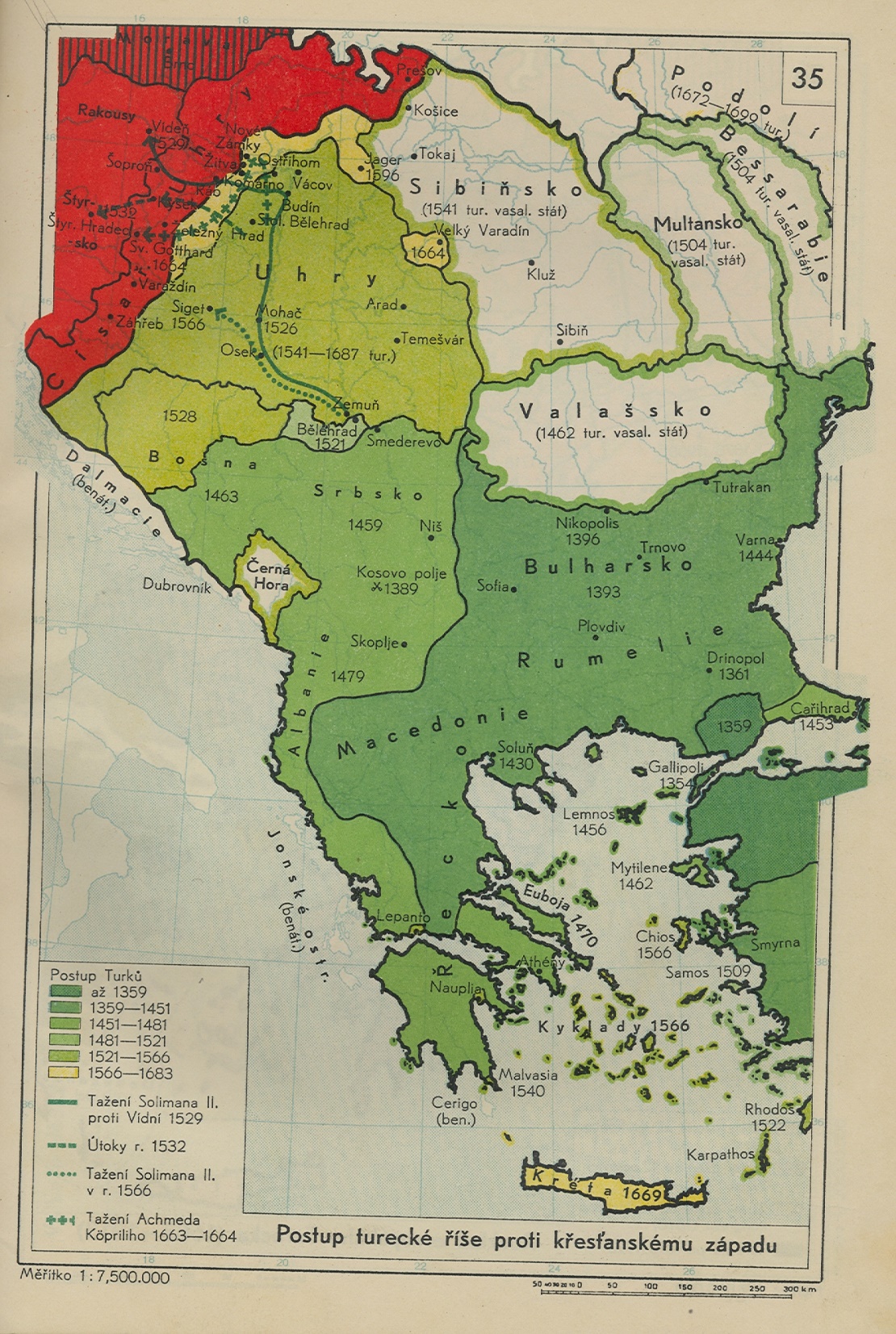 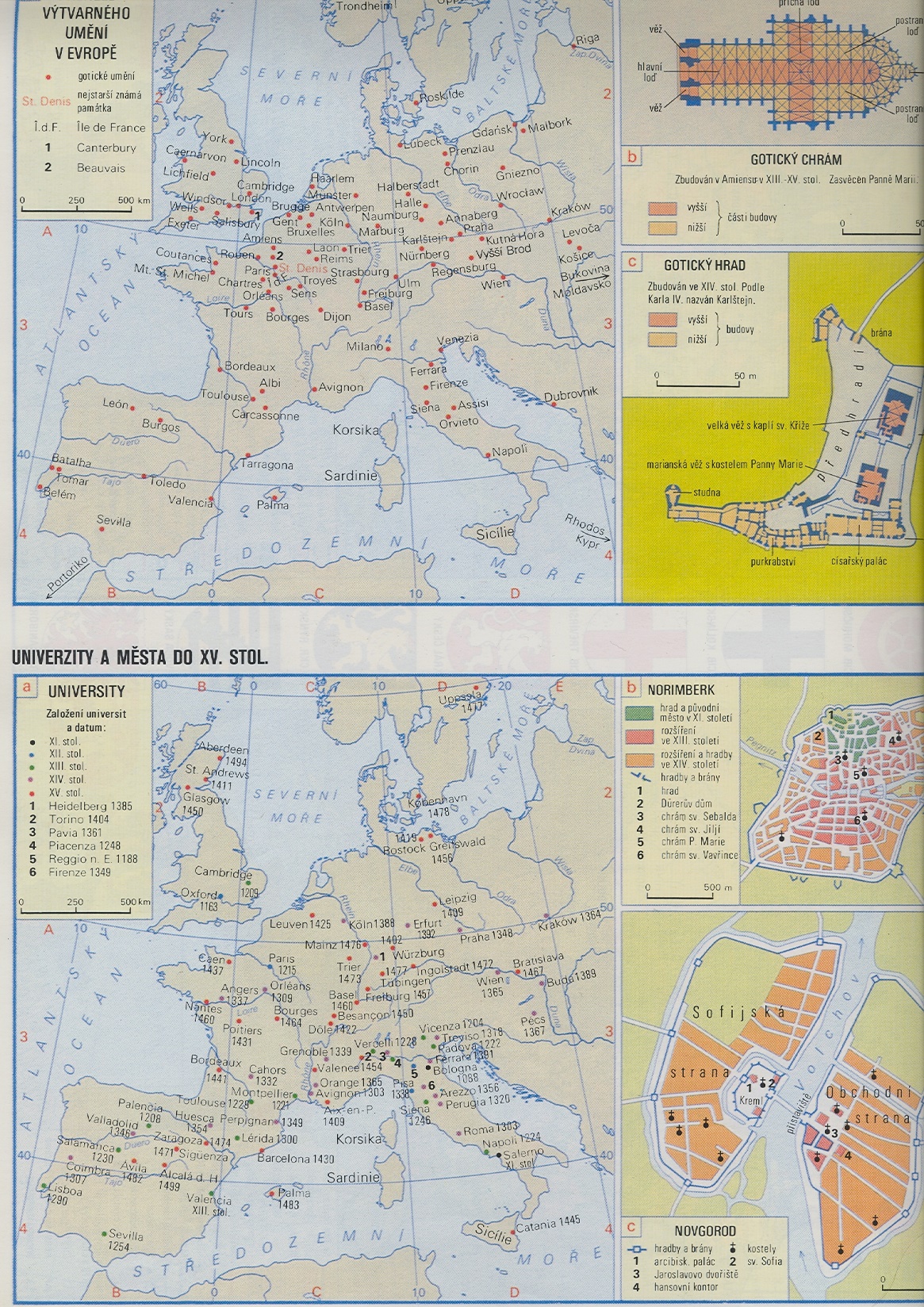 MAPY - ČESKÉ DĚJINY
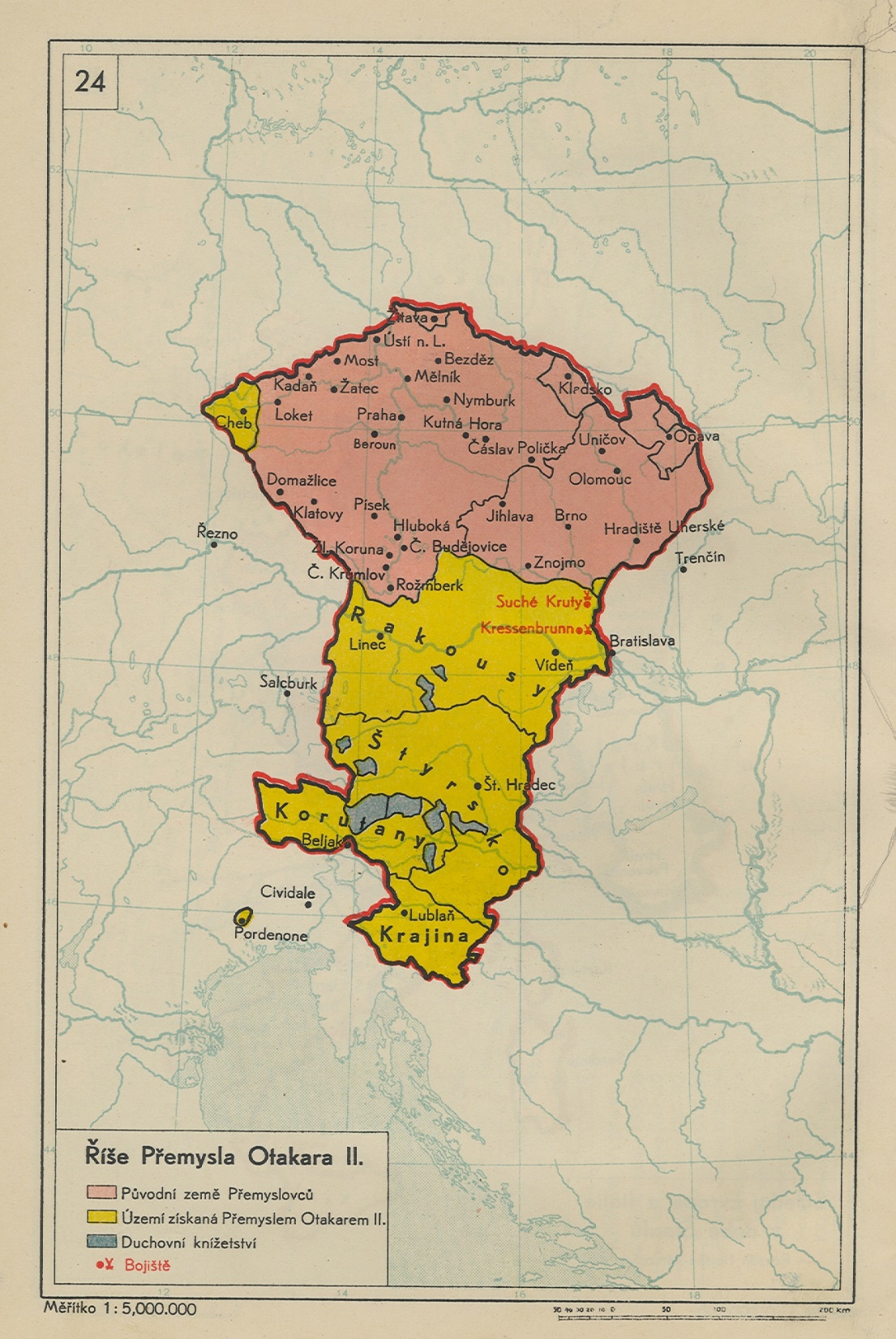 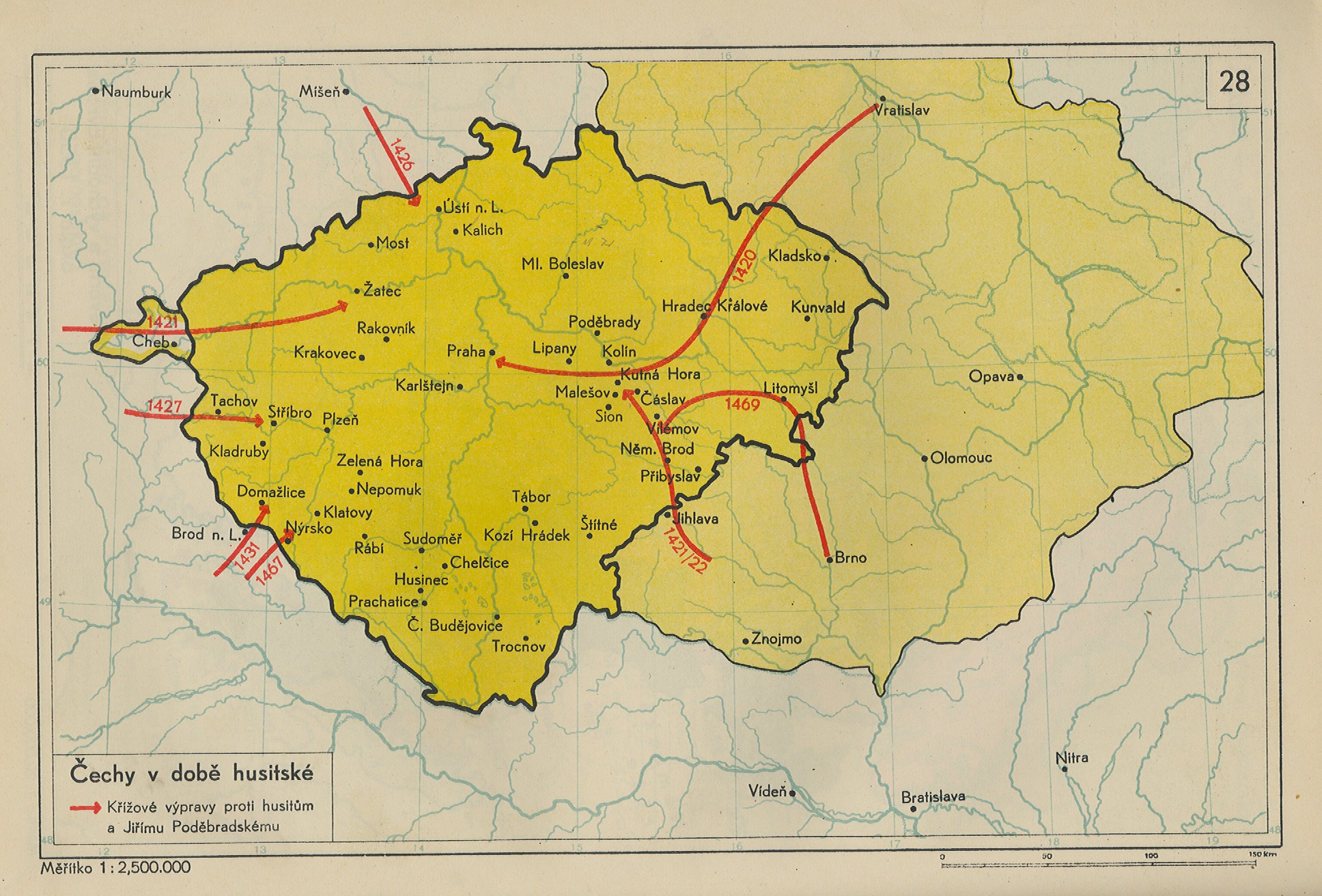 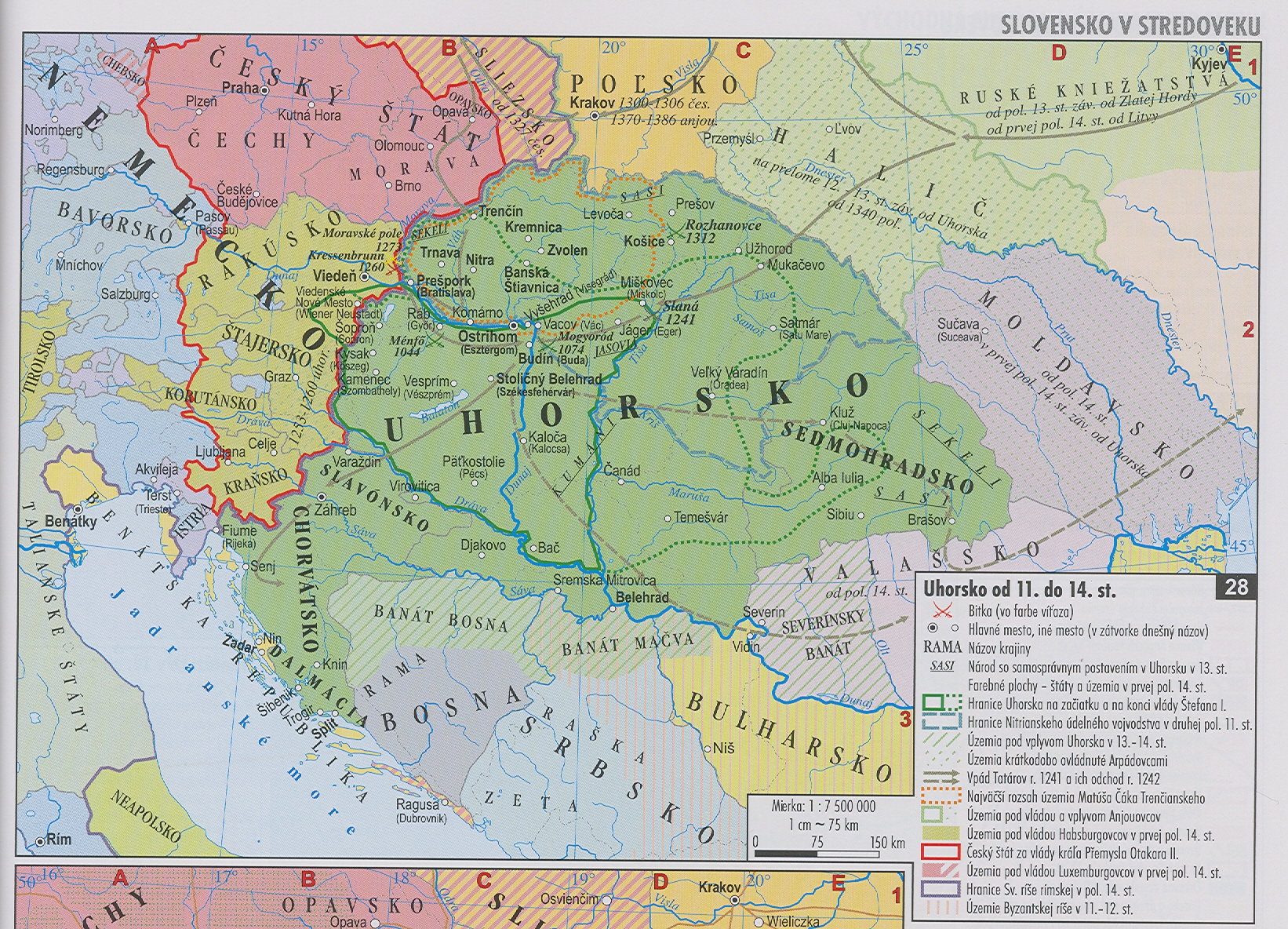 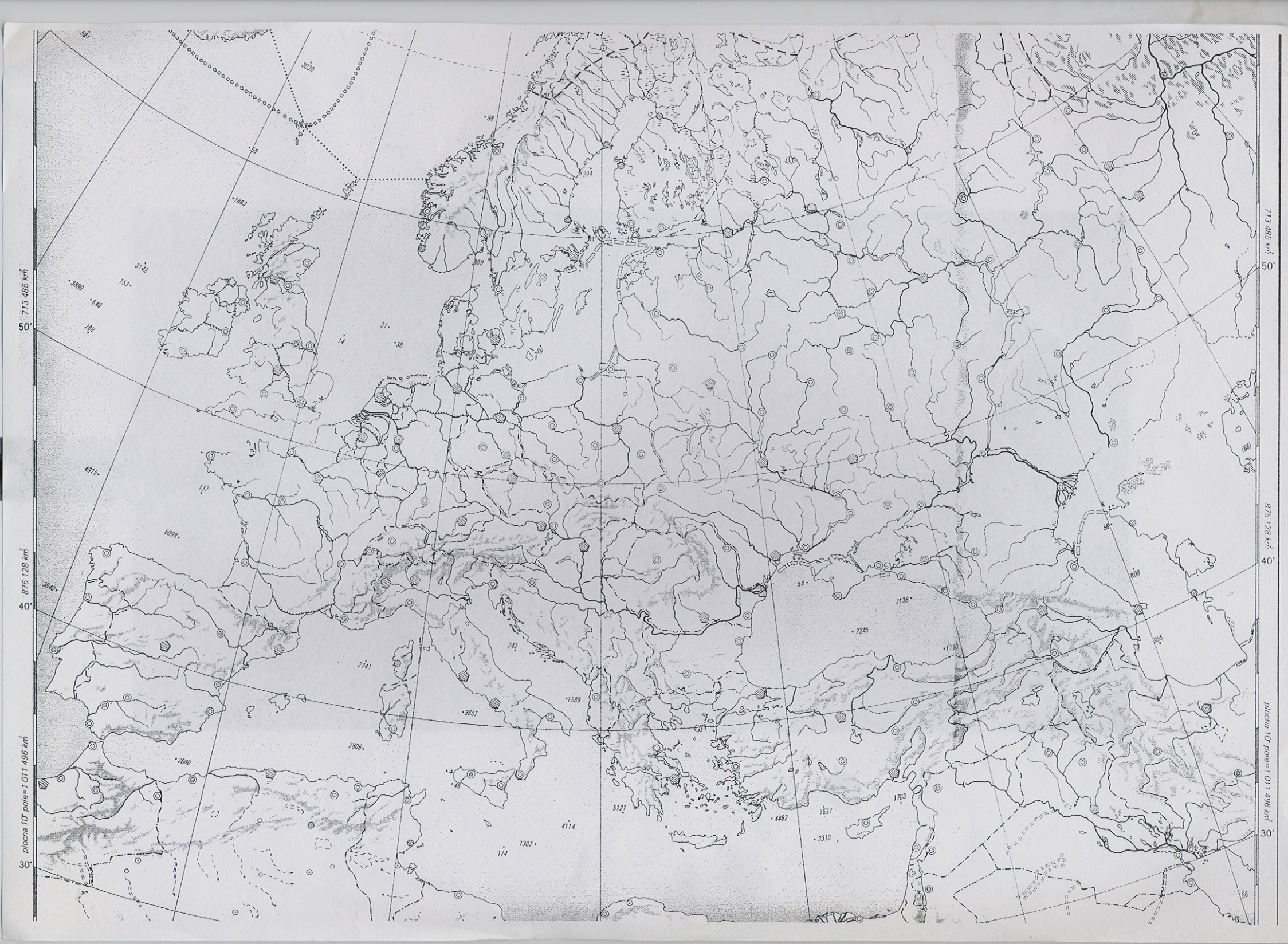